מערכת שידורים לאומית
احصاء-סטטיסטיקה
حادي عشر- י"א 3 יחדות
دريد دوخي – דוריד דוח'י
מה נלמד היום
المواضيع
تعريف الاحصاء .
التكرارية النسبية .
المنوال .
الوسيط .
المعدل .
هو مجموعة من الطرق التي تبحث عن البيانات، ومن ثمّ عرضها وتفسيرها بأساليب علمية، وذلك من أجل ترسيخ هذه النتائج لوضع التقارير المناسبة حول المضوع المطروح بالسؤال.
تعريف موضوع الإحصاء
التكرارية النسبية
قانون التكرارية النسبية
الحل:
المنوال
هو عبارة عن الشيء او العدد الذي تكرر اكثر عدد من المرات.
مثال على ذلك 
عرض توزيع عدد الاولاد في العائلة في احدى القرى:






الحل:
نرى ان العدد 2  تكرر 14 مرة , اي ان 14 عائلة في القرية لدى كل منها 2 من الاولاد
لذلك المنوال هو 2.
الوسيط
هو عبارة عن العدد الذي يقع في وسط المجموعة .
ايجاد الوسيط عندما يكون عدد عناصر مجموعة الاعداد فردي:





عدد الطلاب في الصف هو 37, نرتب العلامات ترتيبا تصاعديا
نشطب ازواج من الاعداد , عدد من اقصى اليسار وعدد من اقصى اليمين, نستمر حتى نصل في النهاية الى عدد واحد لم يشطب.
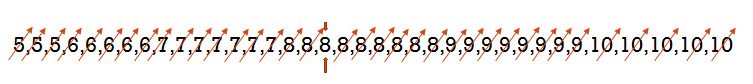 اذا 
العلامة 8 هي وسيط العلامات 
ايجاد الوسيط عندما يكون عدد عناصر مجموعة الاعداد زوجي:

مثال :






عدد الطلاب في الصف هو 34, نرتب العلامات ترتيبا تصاعديا
نشطب ازواج من الاعداد , عدد من اقصى اليسار وعدد من اقصى اليمين, نستمر حتى نصل في النهاية الى عددان ونحسب الوسيط بينهما.
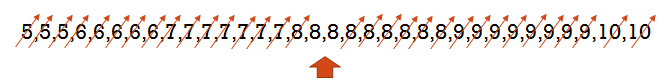 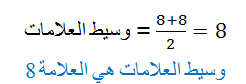 المعدل
المعدل هو :

 القيمة التي تتجمع حولها مجموعة قيم، ومن خلالها نستطيع الحكم على كلّ قيم المجموعة، فهذه القيمة هي الوسط الحسابي، ويتم حساب المتوسط الحسابي لمجموعة من القيم من خلال جمع قيم كل عناصر هذه المجموعة وقسمة ناتج المجموع على عدد عناصر المجموعة، ورياضياً هو: المتوسط الحسابي= مجموع كلّ عناصر المجموعة/ عدد عناصر المجموعة.
معطى الجدول التالي:
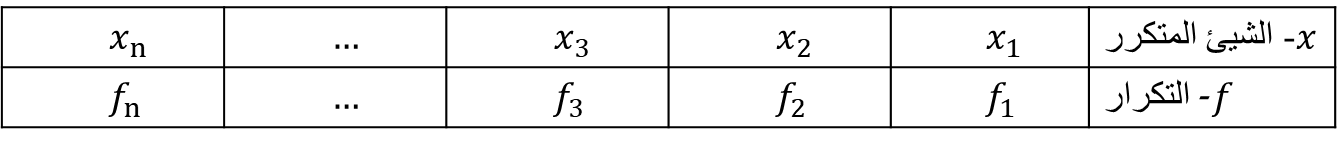 ملاحظة مهمة
معدل علامات الطلاب في صف معين هو 75. انضم الى الصف طالب جديد .
بعد انضمام الطالب الجديد للصف, هل الارتفع معدل علامات الطلاب ام انخفض ام لم يتغير, بالمقارنة مع معدل علامات طلاب الصف قيل انضمام الطالب  الجديد ؟ 
اذا كانت: 
علامة الطالب الجديد مساوية للمعدل               المعدل للصف لا يتغير.

علامة الطالب الجديد اكبر من المعدل               المعدل للصف يكبر.

علامة الطالب الجديد اصغر من المعدل              المعدل للصف يصغر .
الانحراف المعياري
مثال :
معطى جدول العلامات التي لامتحان فيزياء :





احسب الانحراف المعياري للعلامات عن المعدل .
حل المثال
اسئلة
بجروت شتاء 2013
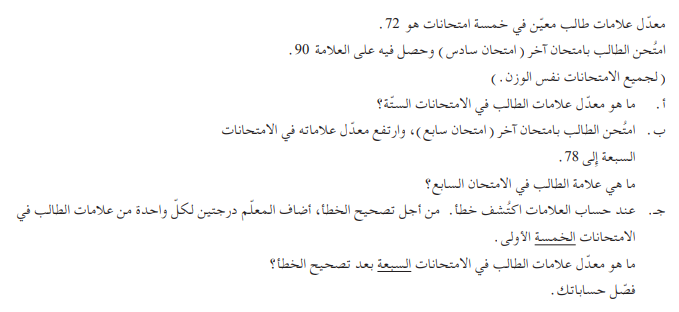 أ.
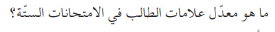 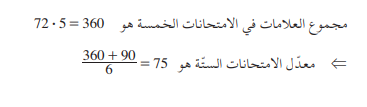 ب.
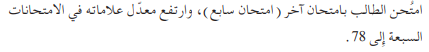 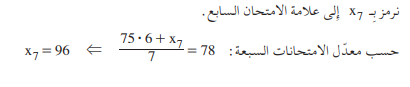 ج.
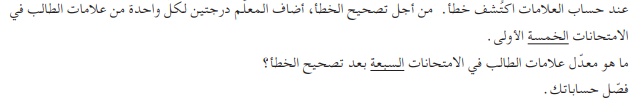 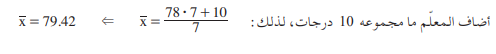 بجروت صيف موعد أ 2013
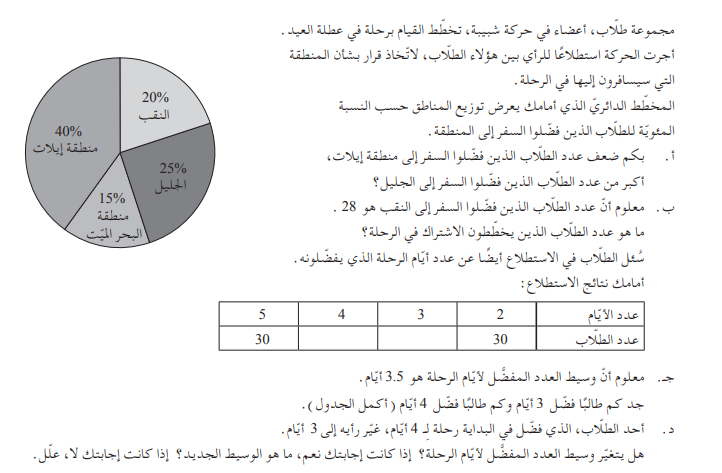 أ.
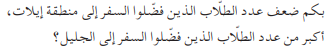 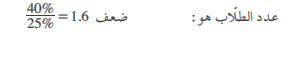 ب.
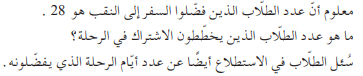 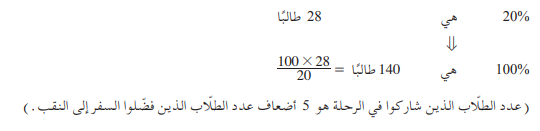 ج.
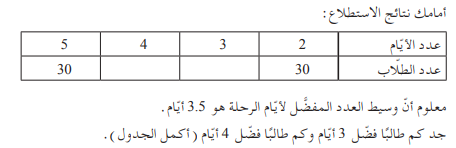 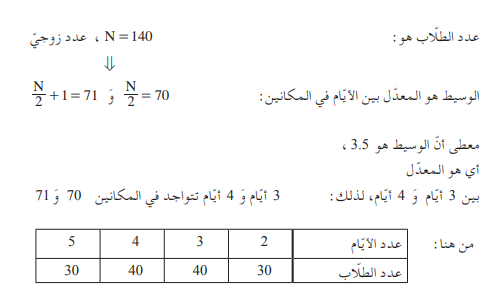 د.
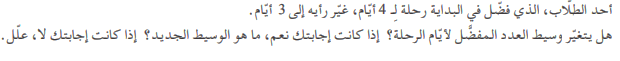 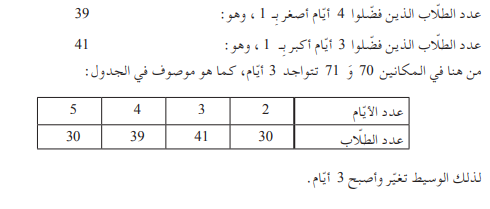 بجروت شتاء 2014
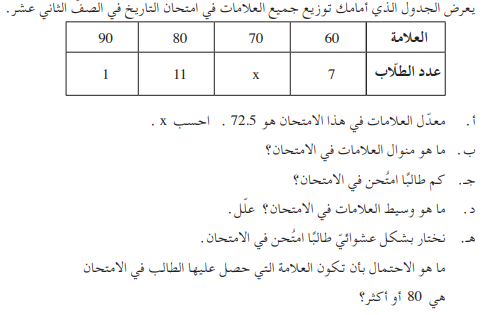 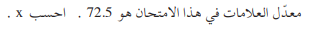 أ.
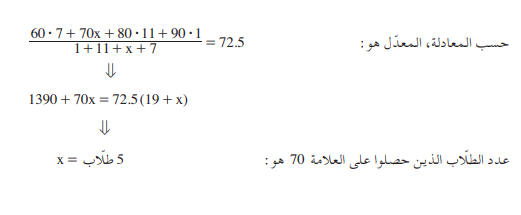 ب.
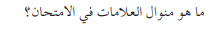 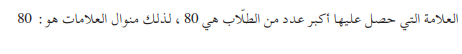 ج.
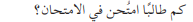 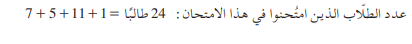 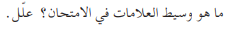 د.
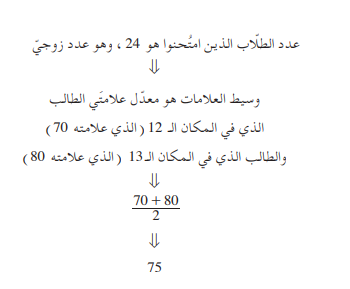 ه.
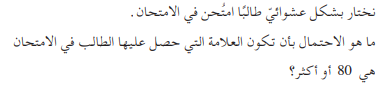 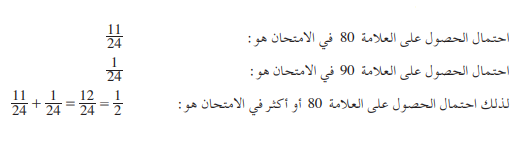 بجروت صيف  2014 موعد ب
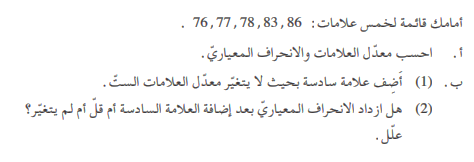 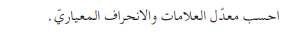 أ.
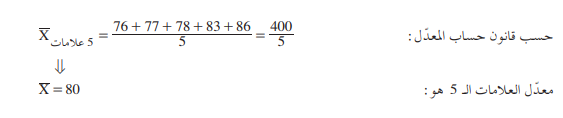 الانحراف المعياري
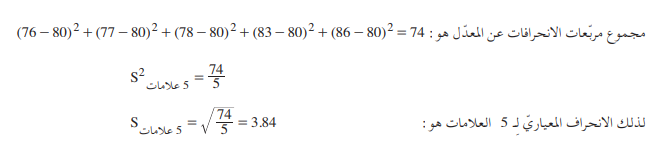 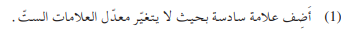 ب.
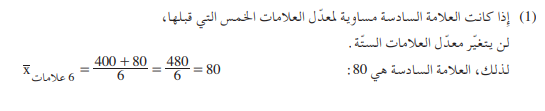 ب.
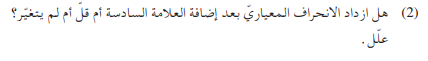 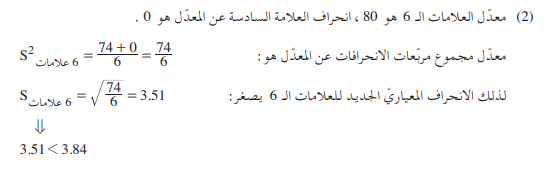 أسئلة من مجمع 802
السؤال الاول
يعمل 80 عاملاً في مصنع، يوجد ثلاث درجات أجور شهرية: 5,100 شاقل،5,400 شاقل وَ 5,700 شاقل. معدّل الأجور الشّهريّة لكلّ عمّال المصنع  هو 5,550  شاقلاً. يتقاضى 10 عمّال (كل واحد منهم)  5,100 شاقل في الشّهر. أ. كم عاملاً يتقاضى 5,700  شاقل في الشّهر؟  ب. ما هو منوال الرّاتب الشّهري في المصنع؟ 
ج. ما هو  وسيط الرّاتب الشّهري؟
د. نختار بشكل عشوائيّ عاملاً من المصنع.    ما هو الاحتمال أن يكون راتبه الشّهري أقلّ من المعدّل؟
حل السؤال
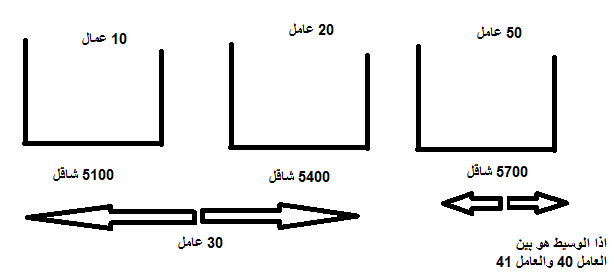 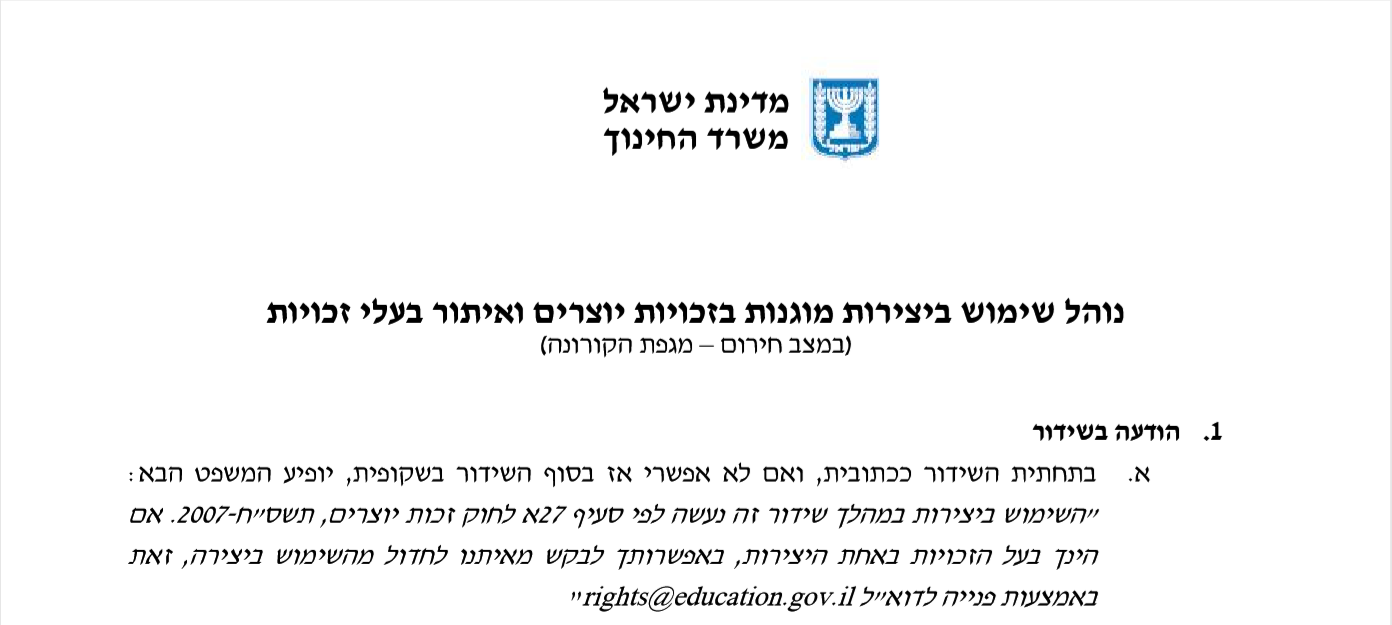 נוהל שימוש ביצירות מוגנות בזכויות יוצרים ואיתור בעלי זכויות
השימוש ביצירות במהלך שידור זה נעשה לפי סעיף 27א לחוק זכות יוצרים, תשס"ח-2007. אם הינך בעל הזכויות באחת היצירות, באפשרותך לבקש מאיתנו לחדול מהשימוש ביצירה, זאת באמצעות פנייה לדוא"ל rights@education.gov.il